Unpicking A Problem: 

A Quick Guide To Using  Fishbone Diagrams
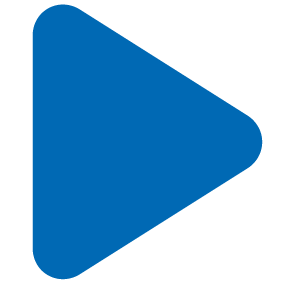 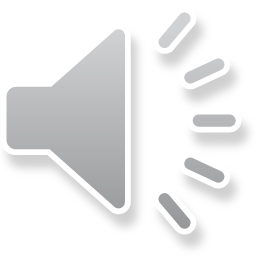 What the presentation will cover:
What is a Fishbone Diagram?
Why do we use them?
When should you use one?
How do you create a Fishbone Diagram; 
What do you need? 
What are the steps?
Handy Tips
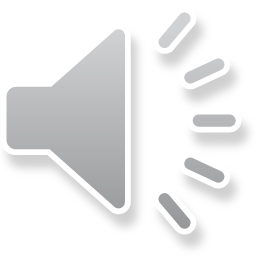 WHAT IS A FISHBONE DIAGRAM? 



‘Cause & effect’ diagram 

A visual way of showing the potential causes of a problem

Looks bit like skeleton of a fish
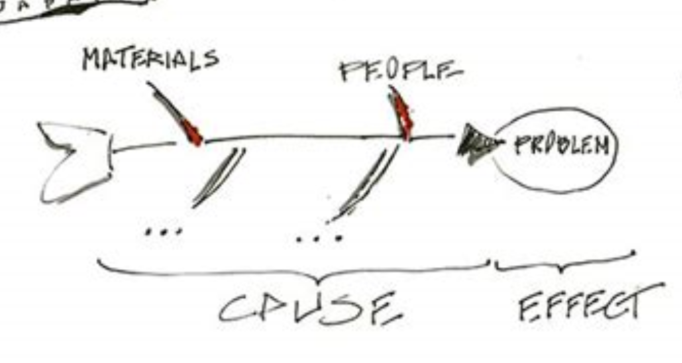 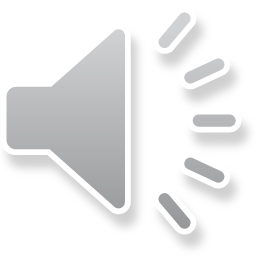 [Speaker Notes: It’s cause and effect diagram that helps you to think through the causes of a problem (including possible root causes) which then structures and groups them appropriately to help you move forward. 
A visual way of showing the potential causes of a problem.
It’s called a Fishbone simply because it looks a bit like the skeleton of a fish.]
WHY DO WE USE FISHBONE DIAGRAMS?
Provides structure
Facilitate deeper thinking about possible causation
Helps group possible causes into categories
Visualise possible causes of a problem
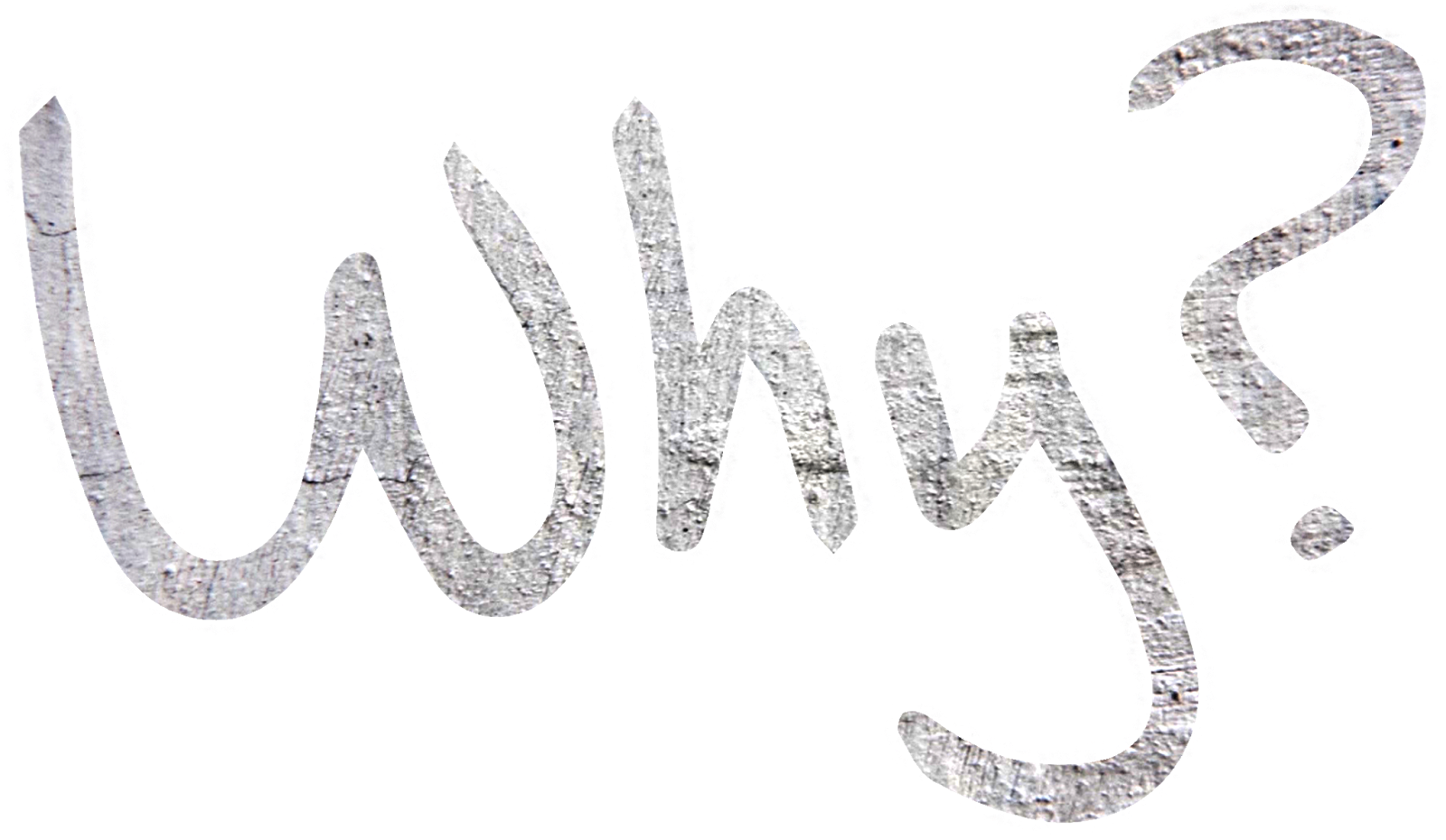 To help determine why a particular problem is happening
Helps to work towards addressing the problem
Get a snapshot 
of collective knowledge
Gain a shared insight into the problem
Discover root causes before you start to think of a solution
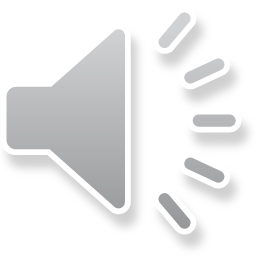 [Speaker Notes: Helpful to visualise the possible causes of a problem and discover the root causes before you start to think of a solution 
To try and help determine why a particular problem is happening 
Facilitate deeper thinking about possible causation; Helps to tease out all of the possible causes not just the most obvious - outcomes rarely result from a single cause (an acorn does not produce an oak tree on it’s own – it needs interactions of soil, water, temperature, location, sunshine etc)
Helps to group possible causes into categories
Provides a structure to looking at what the problems are
Helps to work towards addressing the problem – Helping the team decide where to begin with the process of improvement. 
It is a way of gathering together a snapshot of everyone's collective knowledge 
and also to enable those involved to gain a shared insight into the problem. – seeing it from other people’s point of view
Helps to discover the root causes before you starting thinking of solutions]
WHEN TO USE A FISHBONE DIAGRAM?

 
When there is an issue which has various causes


When there are processes that don’t work  


When you need different points of view to look at a problem


Before you think about making changes
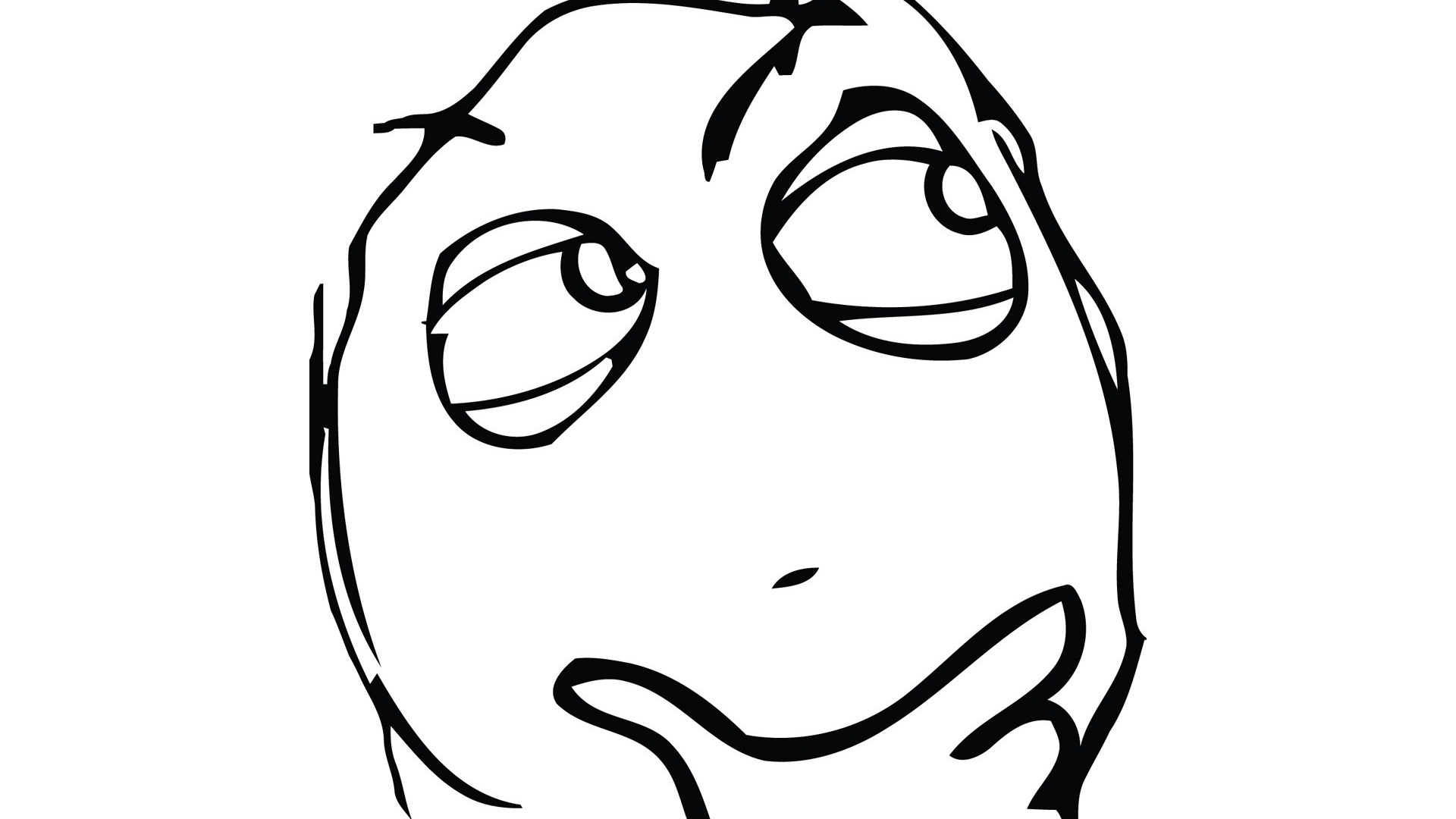 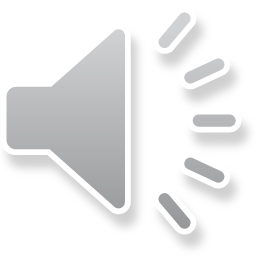 [Speaker Notes: You want to use a fishbone diagram when you’ve identified that there is an issue or problem that you think you need to work on finding a solution and or there are processes that don’t work as well as they could and when there a. When you want to find out different view points from all those who are effected by the problem.  You should use it before you think about making changes to identify what the causes are before making the assumption you know what all the causes are and which ones you want to address. Important to have different members of the team from all different disciplines as each will bring their own ideas/experiences about what they feel is important and contributing to the problem.]
HOW DO YOU CREATE A FISHBONE DIAGRAM?

What do you need? 




Right people involved in the exercise
Representation from everyone who might be affected by the problem

Time 
- Dedicated time booked in diaries

Equipment 
Pens 
Flipchart/whiteboard
Post-it notes
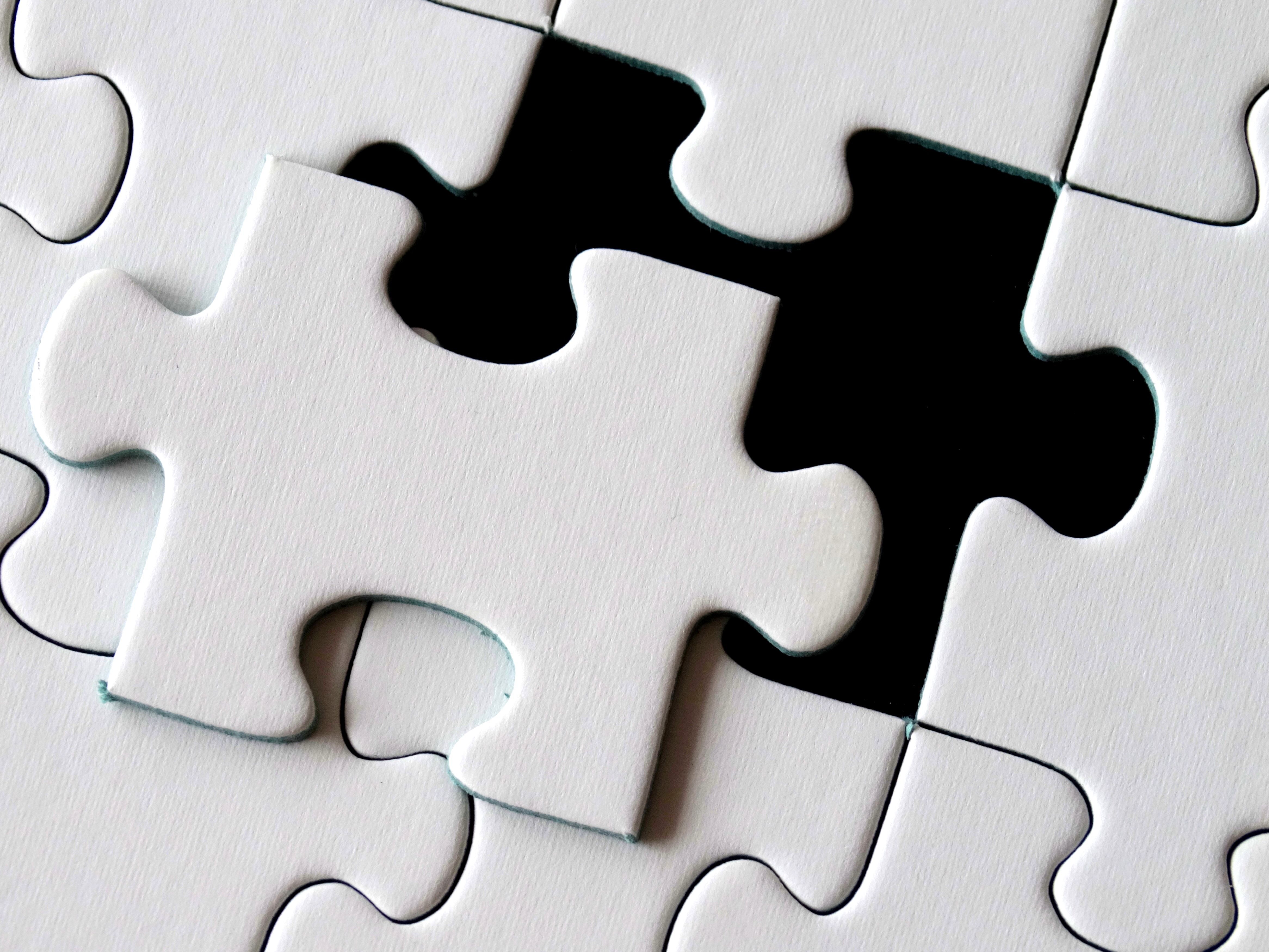 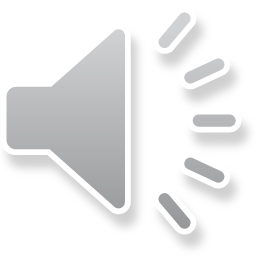 [Speaker Notes: You need the right people involved, so that’s representatives from all disciplines within your team, are there other staff involved from outside your team, have you thought about the service user/carer perspective 
You need dedicated time to properly look at what could be causing the problem. Need to have time booked in to everyone’s diaries. 
Equipment wise you don’t need much. Everyone needs their own pen, some flipchart paper or a white board and post-it notes. 

If you are doing this online  you will need a Word document open and shared with the group

With all of these pieces in place you’ll be able to start completing the puzzle]
HOW DO YOU CREATE A FISHBONE DIAGRAM? 
What do you do? A template
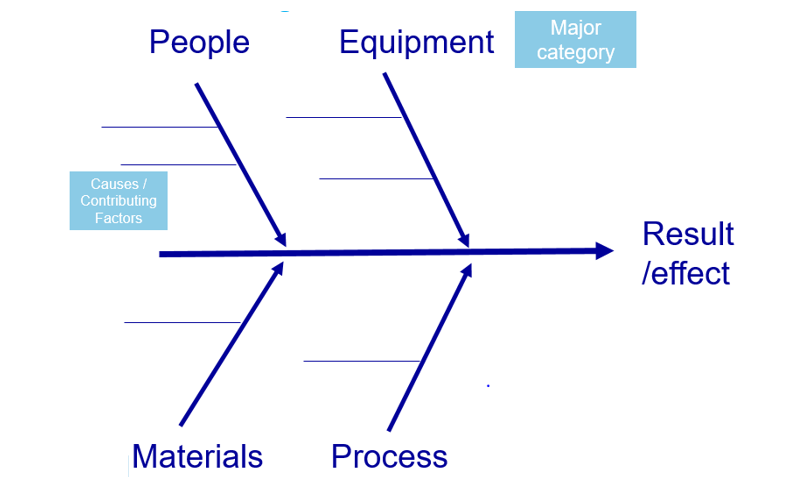 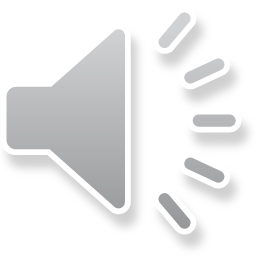 [Speaker Notes: So how do you actually create a fishbone diagram – what do you do. Here is a template fishbone. 
You need to clarify the result/effect – the head of the fish then you want to start thinking about the causal factors 
You may want to have a brain storming session and then group the causes into some main categories or if you can identify some of the major factors first.  You often find that the major categories generally start to emerge naturally as you start brainstorming the possible causes.  These are the main bones of the fish. Some general major categories that you might want to think about are people, equipment, materials and process. Then coming off the major categories will be the causes the small fishbones]
BRAINSTORMING
Ways of collecting ideas 

Traditional ‘all call out’ 

        Everyone calls out their ideas 
        Notekeeper writes/types up ideas onto the fishbone diagram

‘Silent brainstorming’

Everyone has some post-its
Individuals given time to think about the possible causes & to write these down individually
Ideas on the post-its are then added to the diagram one-by-one and categorised
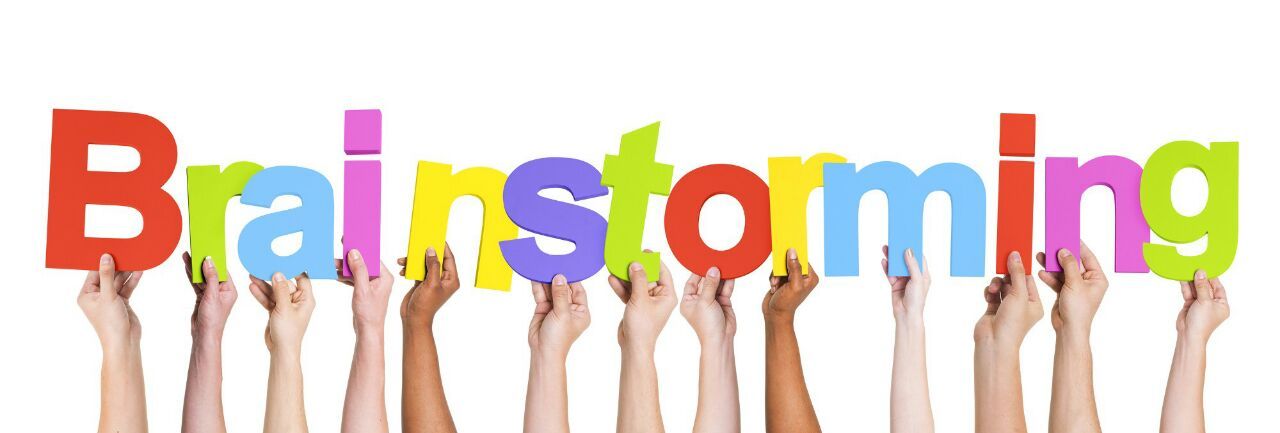 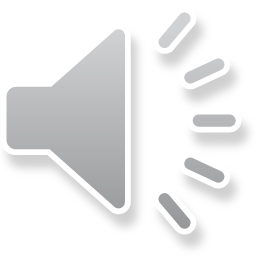 [Speaker Notes: So I keep saying to brainstorm – but what is and how do you brainstorm – I’m only going to one quick slide – as this is another tool in itself! So if you’d like to know more detail around brainstorming please don’t hesitate to contact the QI team, our contact details will be at the end of this presentation.  So brainstorming is just a way of collecting ideas. There is the traditional ‘all call out method where everyone calls out their ideas and the nominated notekeeper writes up the ideas onto the fishbone. Or  silent  brainstorming where you will give everyone some post it notes and then some time to silently have a think about possible causes and write each one onto a post it. Then taking it in turns each person can come up and add their post its to the fishbone diagram. Note: Online people will need to individually brainstorm but then read out their ideas for the notekeeper to type onto to document.]
HOW DO YOU CREATE A FISHBONE DIAGRAM?
 What do you do? A example
Process
Environment
Long Waiting Times
Equipment
People
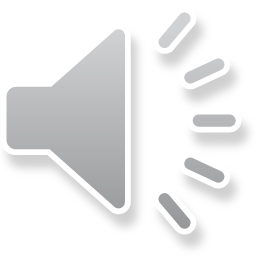 [Speaker Notes: If you are working on the problem of long waiting times you will put this to the right; the head of the fish and then draw an arrow across the page; the backbone. If you have agreed some main categories add this to the diagram; the bones of the fish.  Then brainstorm all the possible causes.]
HOW DO YOU CREATE A FISHBONE DIAGRAM? - What do you do?
Methods
Environment
Poor scheduling
Not enough treatment rooms
Process takes too long
Transport arrives early
Too much paperwork
Small building
Corridor blocked
Targets
Waiting Time
Poor maintenance
Staff sickness
Incorrect referrals
Lifts broken
Wheelchairs not available
Unexpected patients
Lateness
Missed appointments
Equipment
People
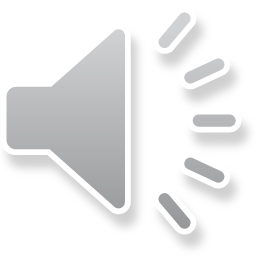 [Speaker Notes: After the brainstorming session you  will need to add the possible causes under the right category slowly building it up until all the ideas of possible causes have been added to the diagram. If there are any which don’t fit into the main categories you may need to add a new category. 
This is what it will look like if you created the fish bone online]
EXAMPLE OF A FISHBONE DIAGRAM
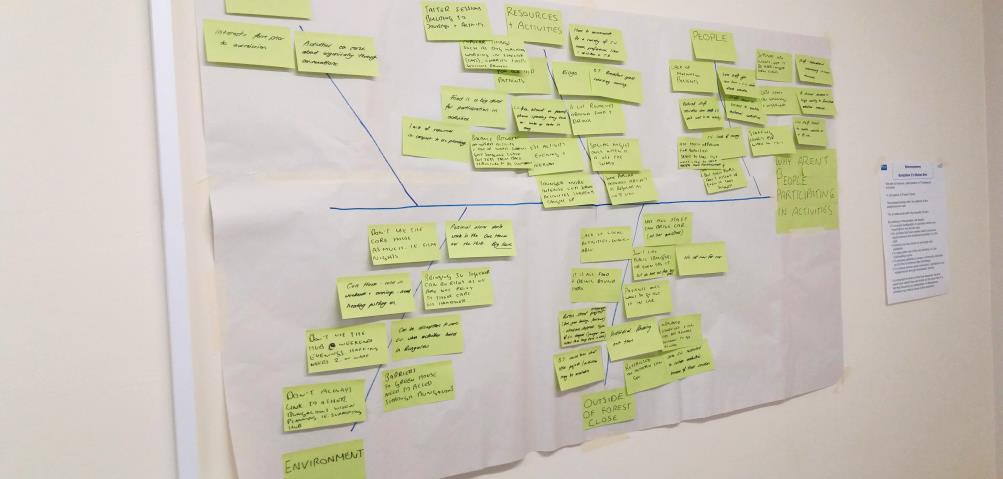 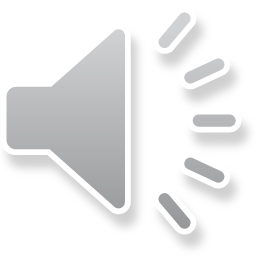 [Speaker Notes: Here’s an example of a fishbone Created using the brainstorm method each post it contains a different possible cause and you can see they are grouped into categories. You can either just  take a photo of the fishbone you’ve created and share. Or you can type it up so it looks like the one on the previous slide]
WHAT TO DO WITH YOUR COMPLETED 
FISHBONE DIAGRAM
Use the fishbone to facilitate discussion about what to work on


Helps to focus on what you want to work on first


Identify some quick wins that you can work on
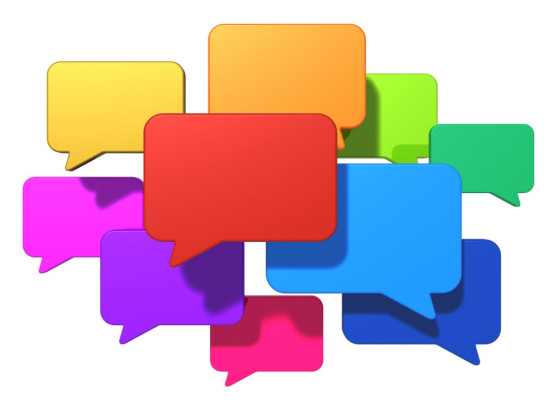 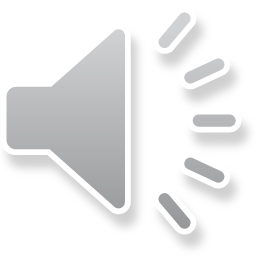 [Speaker Notes: Once you’ve completed your fishbone & un-picked the problem it will allow discussion about what you can work on, having all the causes visually grouped can help you to focus on what you might want to work on first, there might be lots more causes that you initially realised and you may be able to identify some quick wins that you can work on quickly.]
SUMMARY
A tool to start to understand causes impacting on a problem you want to improve

Allows people to think deeper into the problem 

Provides a visual record

Can help focus on where to start improvements

A way for the whole team to contribute
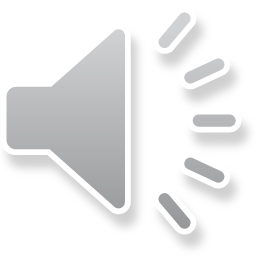 Handy Tips 



Get everyone involved & engaged in agreeing problem statement at the start 

Have representation from across the team

Ideally causes should appear only in one category

Encourage no criticism of any ideas & try include all the suggestions of possible causes

No discussion during quiet brainstorming to allow everyone time to think
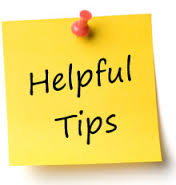 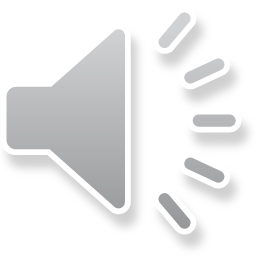 [Speaker Notes: Important to have different members of the team from all different disciplines as each will bring their own ideas/experiences about what they feel is important and contributing to the problem.

It’s often good to start with the silent brainstorming to allow people time to think without distractions or influence from other members of the group.]
If you like to learn more about Quality Improvement tools & how they can help you to make improvements please get in touch 


QITeam@shsc.nhs.uk
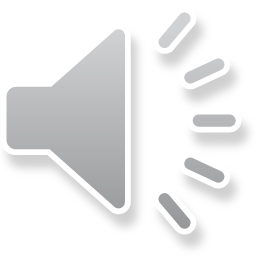 [Speaker Notes: Thank you for listening and I hope you’ve found this short guide helpful. If you’d like to know more about this or any other Quality Improvement tool and how they can help you to make improvements please get in touch via our team email address QI Team at SHSC dot NHS dot UK]